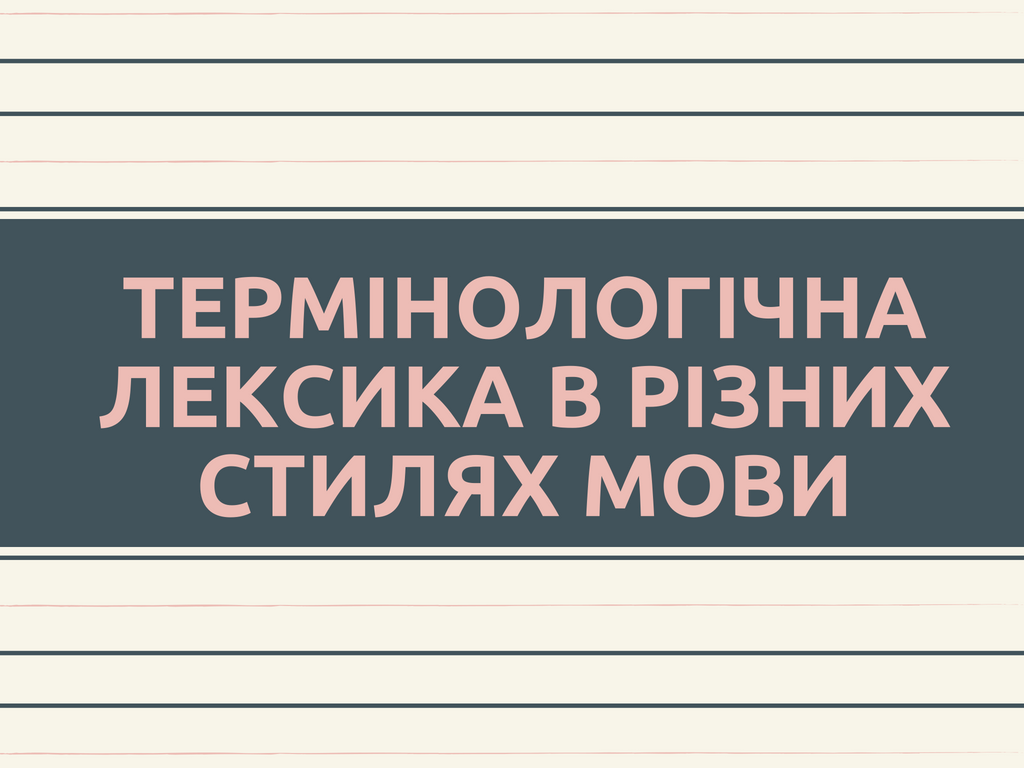 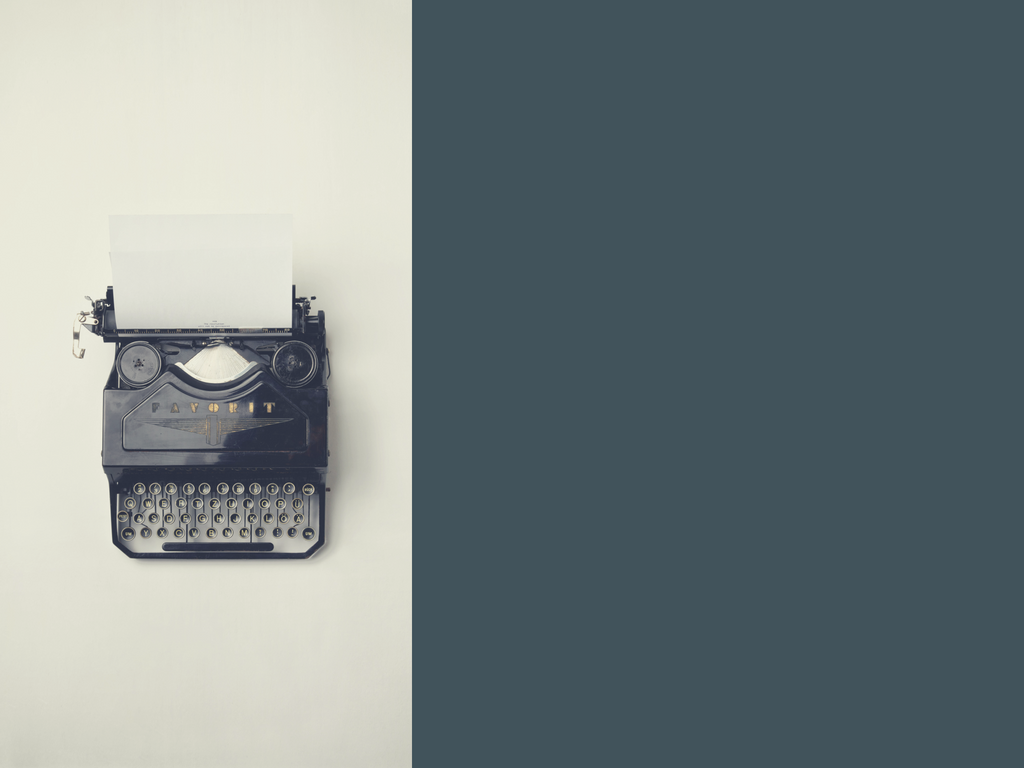 Термінологія
(від лат. Terminus – божество меж, кордонів та гр. logos – слово)
     розділ лексики, що охоплює терміни різних галузей науки, техніки, мистецтва, суспільного життя; сукупність усіх термінів якоїсь мови.

     Терміном називається одиниця історично сформованої термінологічної системи, що:

виражає поняття та його місце серед інших понять;
позначається словом або словосполученням;
служить для спілкування людей, пов`язаних між собою єдністю спеціалізації;
належить до словникового складу мови і підпорядковується всім її законам.
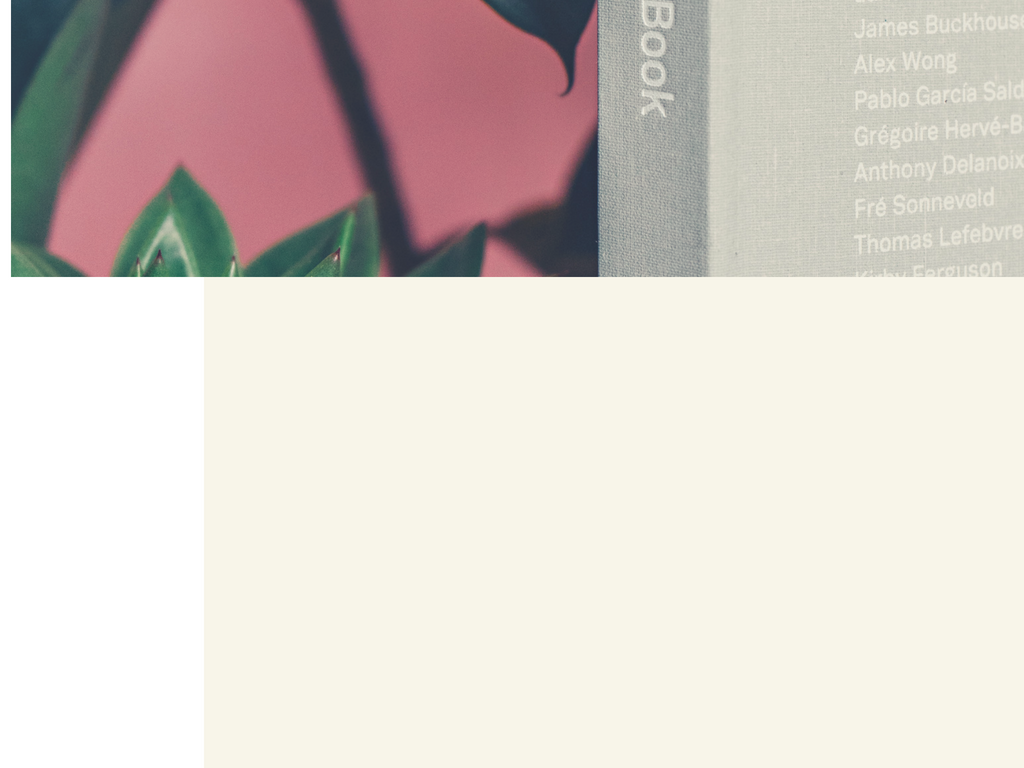 Сучасна українська термінологічна лексика неоднорідна.У її складі є терміни, утворені на питомому матеріалі (деякі з них являють собою кальки іншомовних слів):речовина, кислота, кисень, напівпровідник, теплообмін, іменник;велика кількість термінів – слова іншомовного походження: вектор, генератор, суфікс, політологія.
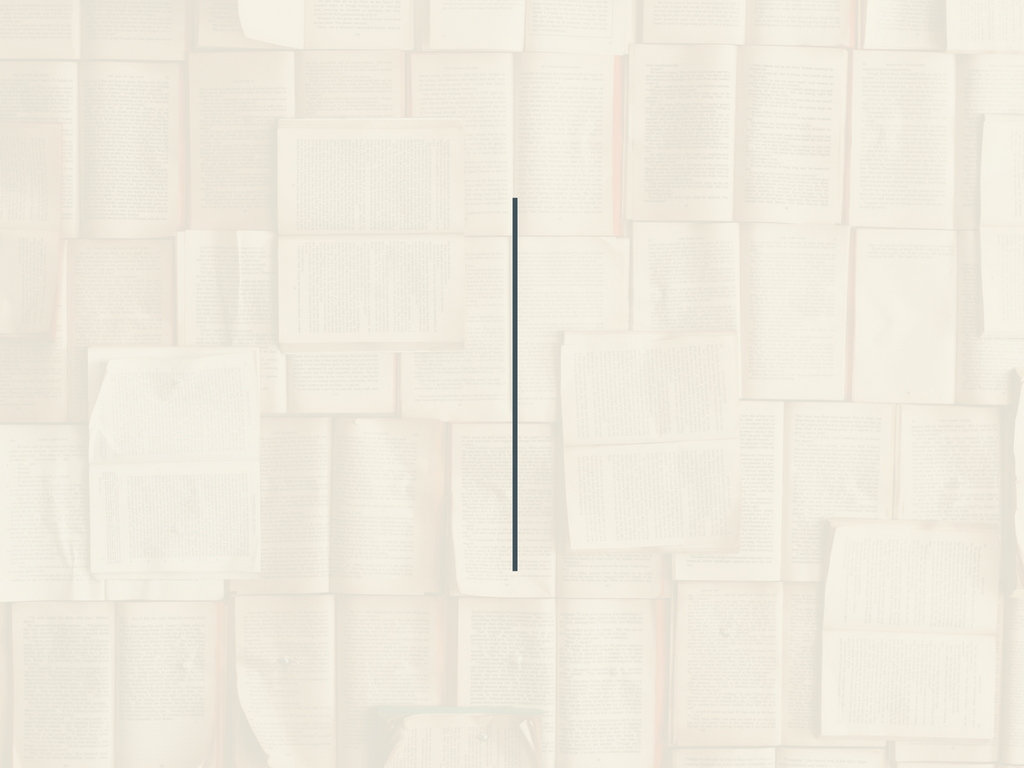 Основна вимога до терміна – він повинен бути однозначним у межах однієї термінологічної системи, оскільки полісемія призводить до плутанини.Хоча треба сказати, що саме слово термін має у Словнику кілька значень:
слово або словосполучення, що означає чітко окреслене спеціальне поняття якої-небудь галузі науки, техніки, мистецтва, суспільного життя.
Будь-яке слово або вислів. Крім того, це слово має омонім, що має значення “відрізок, проміжок часу”.
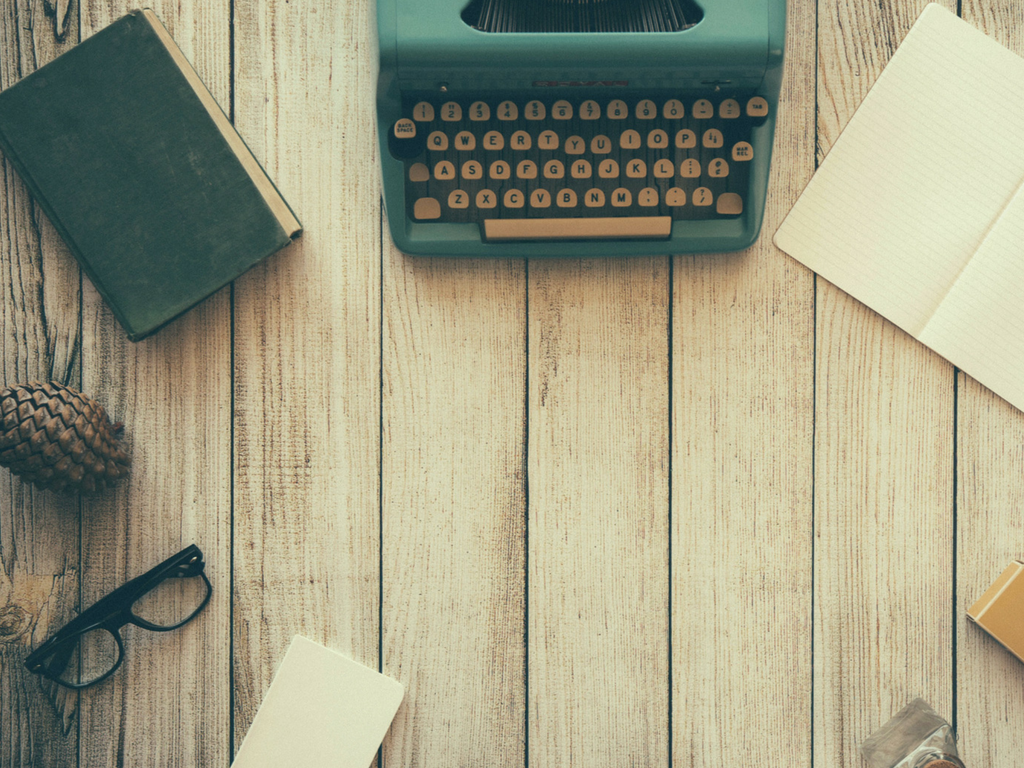 Терміни-дублетиНерідко до терміна іншомовного походження виникає синонім, створений на рідному грунті:алфавіт – азбука – абетка,протетичний – приставний, процент – відсоток.
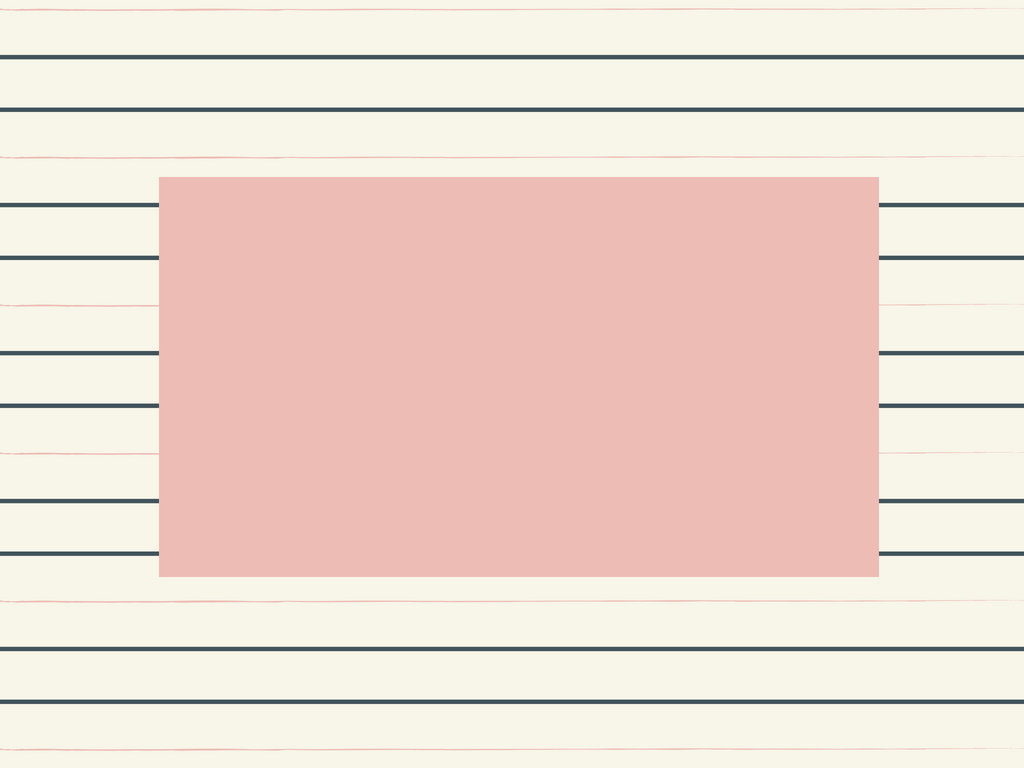 Терміни поділяються на загальновживані(ідея, гіпотеза, формула) та вузькоспеціальні, вживані в якійсь одній галузі науки(дифузія, метаболізм,  евфемізм, субстрат).
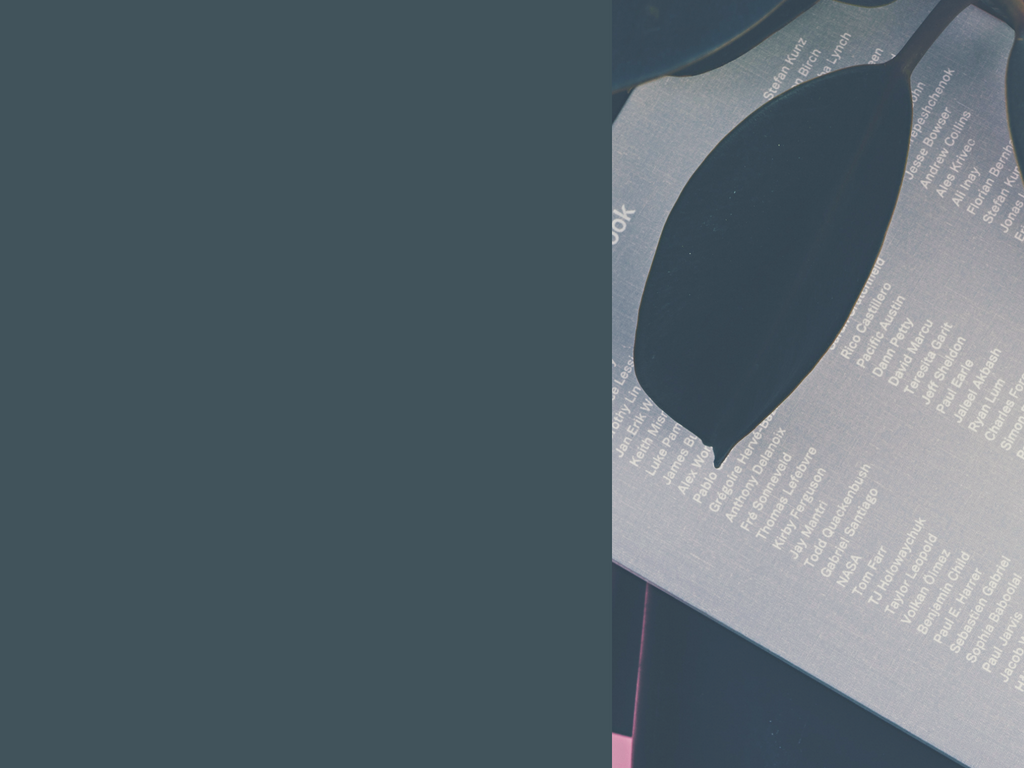 Від термінів треба відрізняти номенклатурні назви (лат. “перелік, список”).Напр.: Крим, Корсика, Сардинія.У ботаніці терміни – вегетація, квітконосний;номенклатурні назви – ялина, сосна, троянда, шипшина.
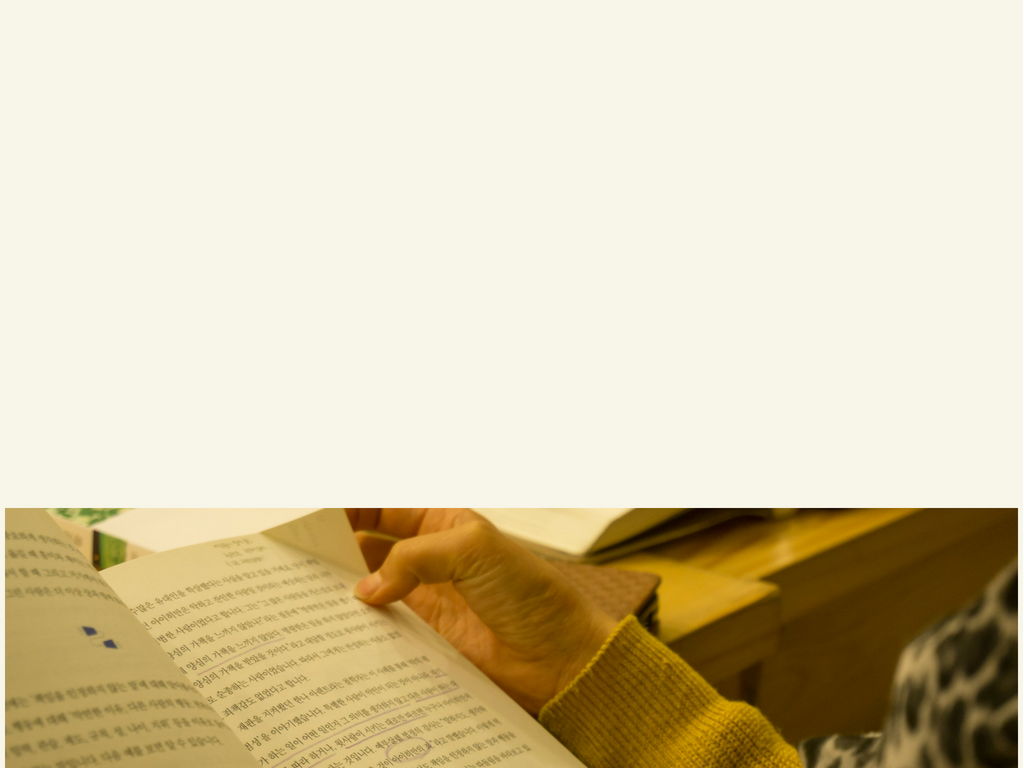 У науковому стилі терміни, що виникли шляхом метафоризації, втрачають образність під упливом контексту:“Тут було створене Кирило-Мефодіївське товариство, революційне крило якого очолив Тарас Шевченко”
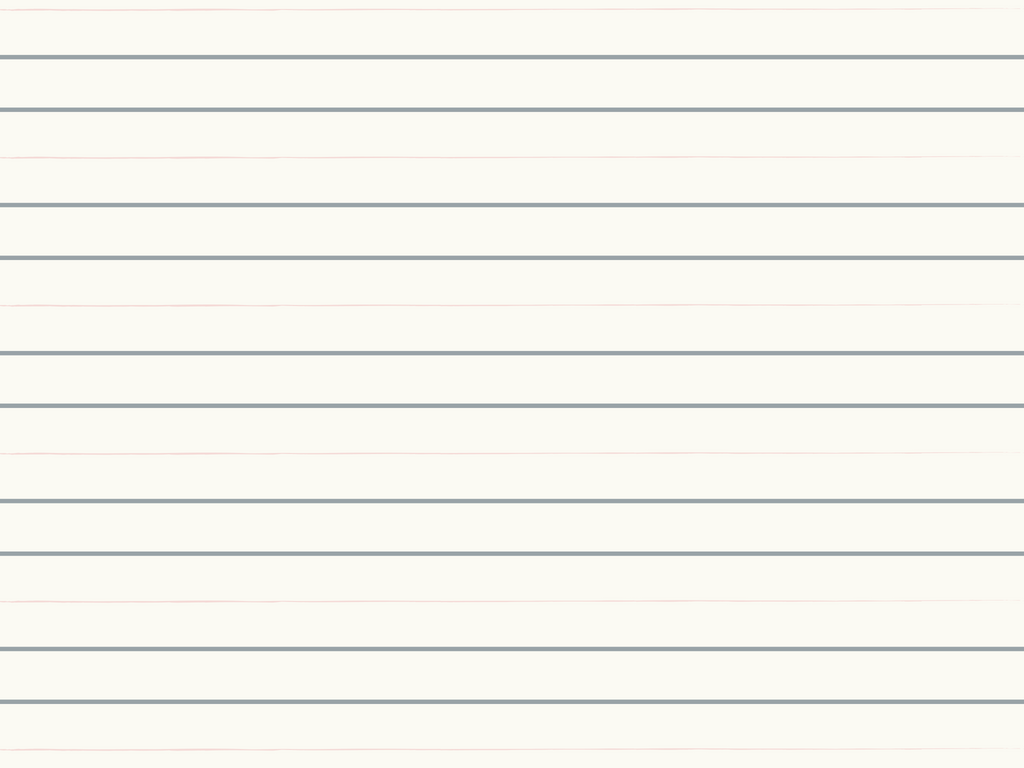 Введення термінів у текст може здійснюватись у таких формах:





Безпосереднє визначення

     “На світанку космічної ери виникла гіпотеза палеоконтакту – припущення, що в сиву давнину люди були свідками візитів на Землю іншопланетян, і згадки про це ніби відображені в міфах, легендах, у релігійних текстах”.
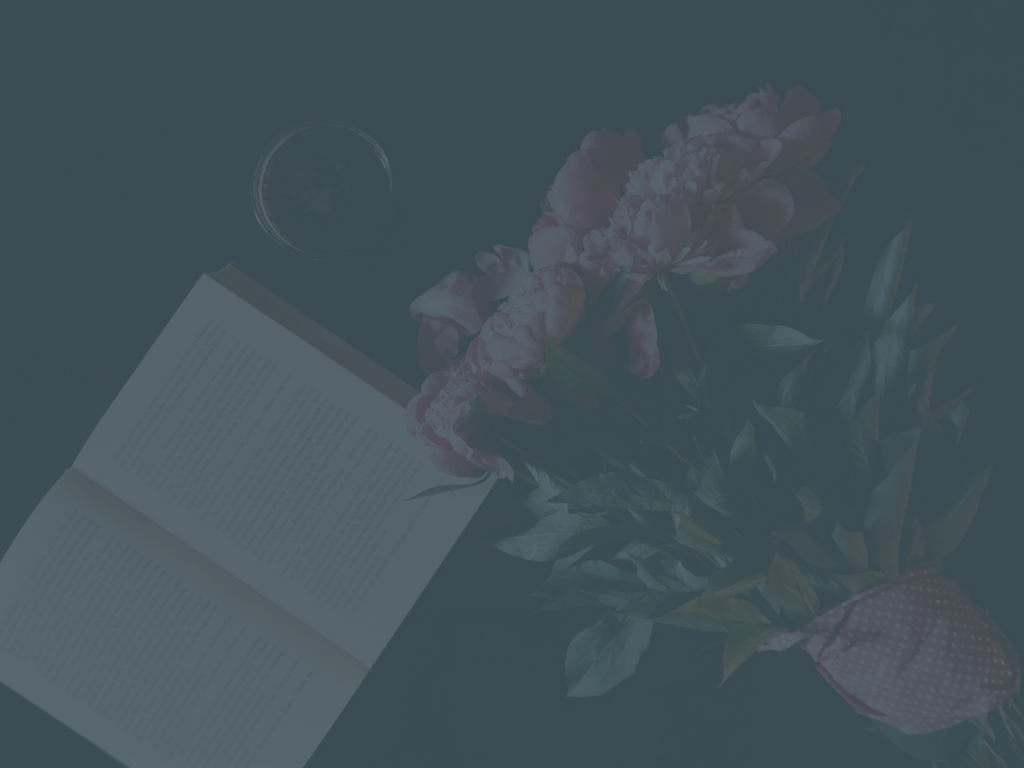 Поступове підведення до терміна,
термін називається після розгорненого опису поняття:

 “Складна поведінка бджіл – це прояв багатьох послідовних рефлексів. Така послідовність рефлексів, що виявляється в складній поведінці тварин, зветься інстинктом”.
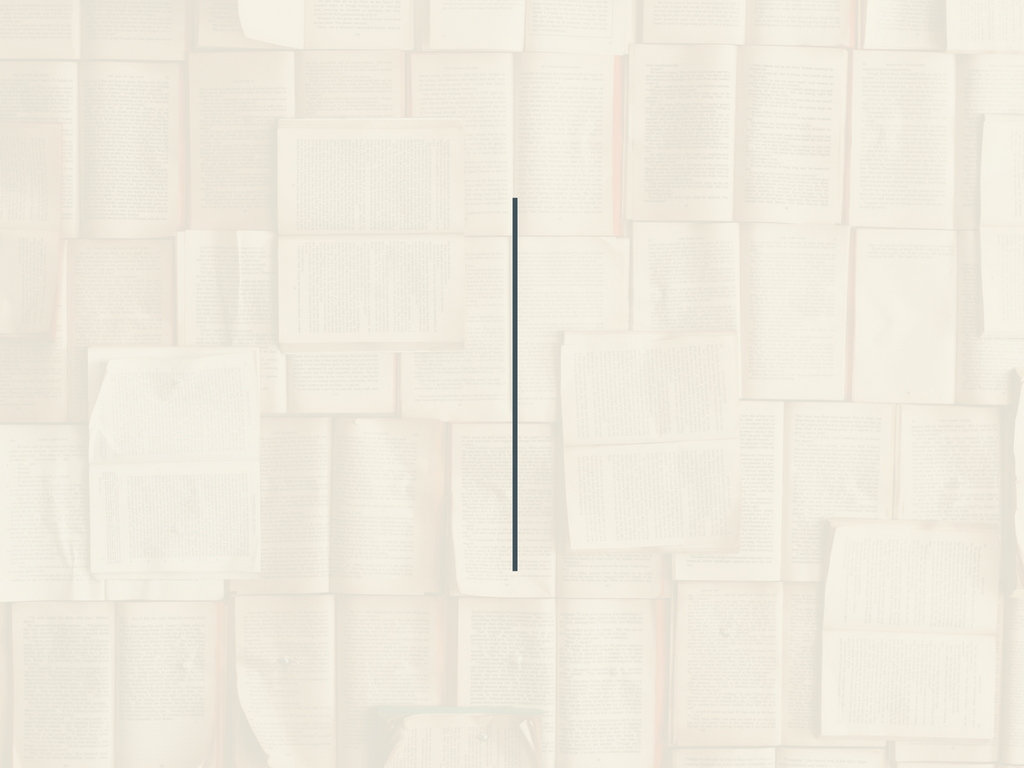 Аналогізація, т.б. використання при введенні терміна подібних, відомих читачеві прикладів:

 “Жартома цю теорію можна назвати бутербродною. Але саме так і назвав її доктор Райт – опсонічна (гр.“готую їжу”).

І справді, на думку Райта, в організмі людини відбувається щось на зразок бенкету.
Ще один спосіб введення терміна у текст – його етимологізація, т.б. пояснення походження: 

     “Слово ентропія
       (гр. “поворот, перетворення”) перейшло в теорію інформації з термодинаміки, де воно служило мірою невпорядкованості в фізичній системі”.
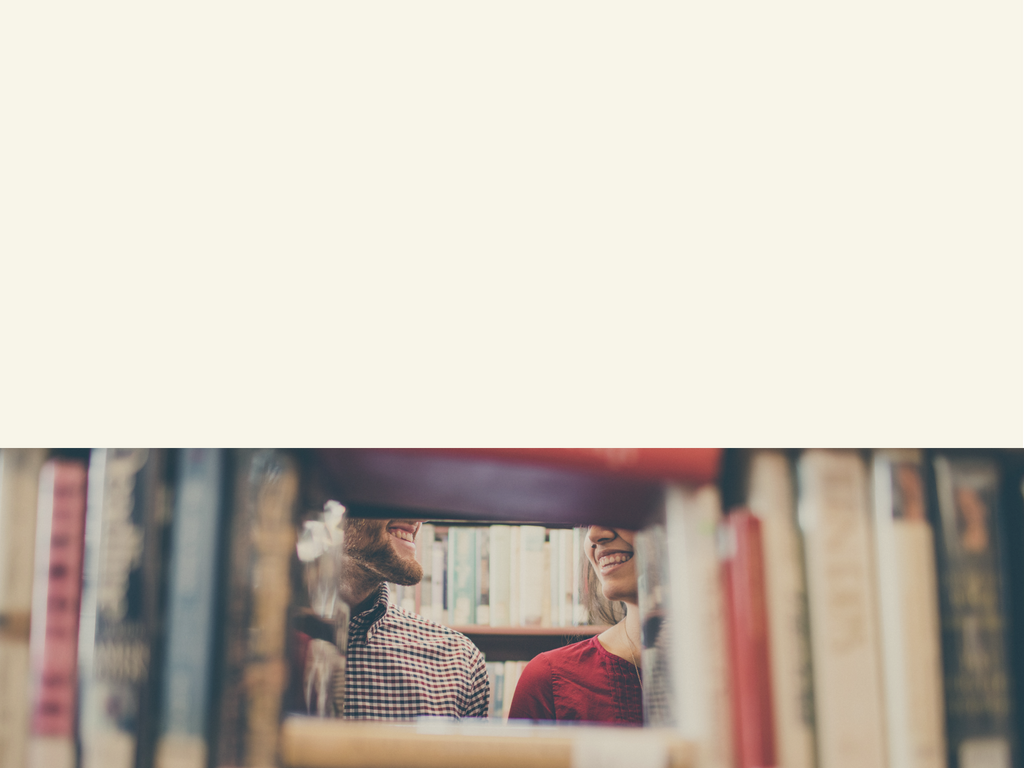 Терміни можуть бути пояснені в дужках або у виносці під текстом: “Якщо зустрічались омографи (слова однакові написанням, але різні значенням і вимовою), учні їх пояснювали”.
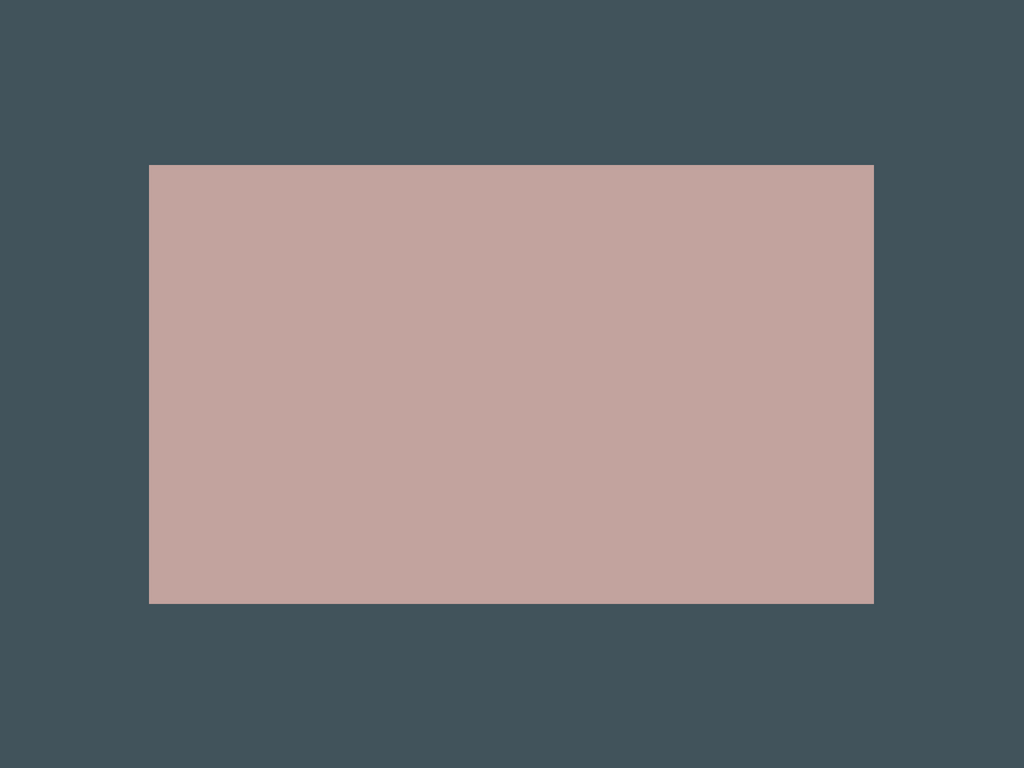 Синонімічне веденняпоряд ставиться термін і нетермінологічна, загальномовна, часом описова назва цього ж поняття.
Крім уживання термінів у прямому значенні, в публіцистичному стилі вони використовуються як виразний зображальний засіб:
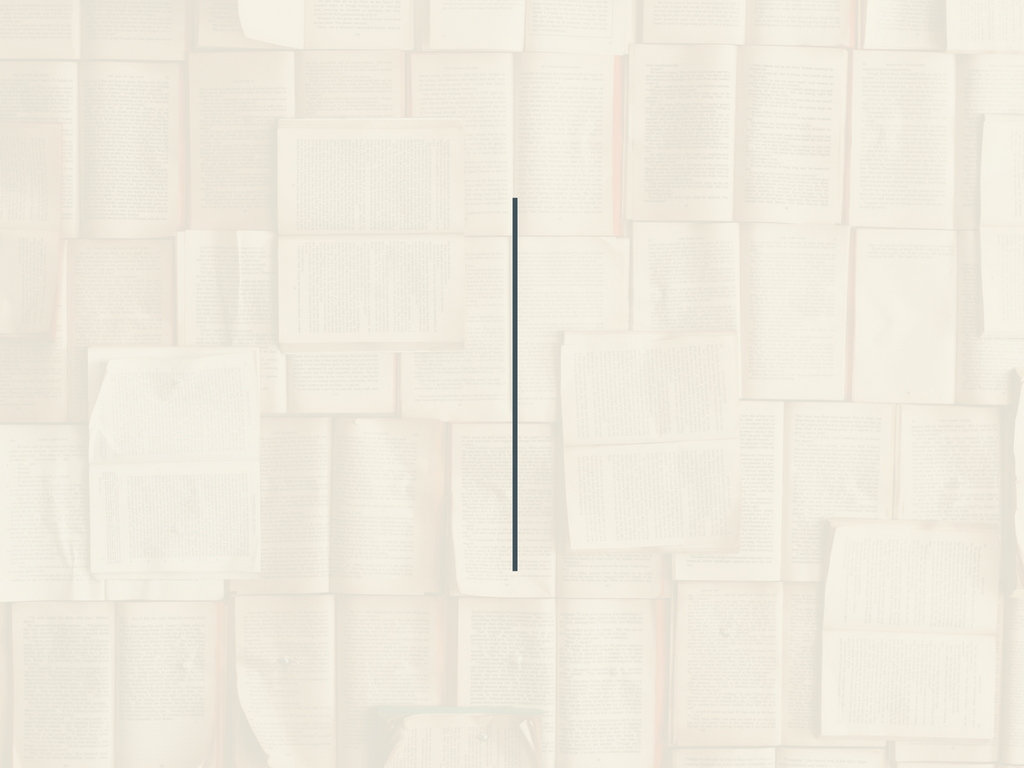 Термін може зберігати свою номінативну функцію, але, невідповідний контекст, створює комічний ефект:
   “В топографії моїх снів аж до сьогодні не було копальні”.
“Обірвався мій сон як трос од надмірного вантажу”;

   “Де вчора айсберги височіли, там нині золоті радари кульбаб просвічуються”.
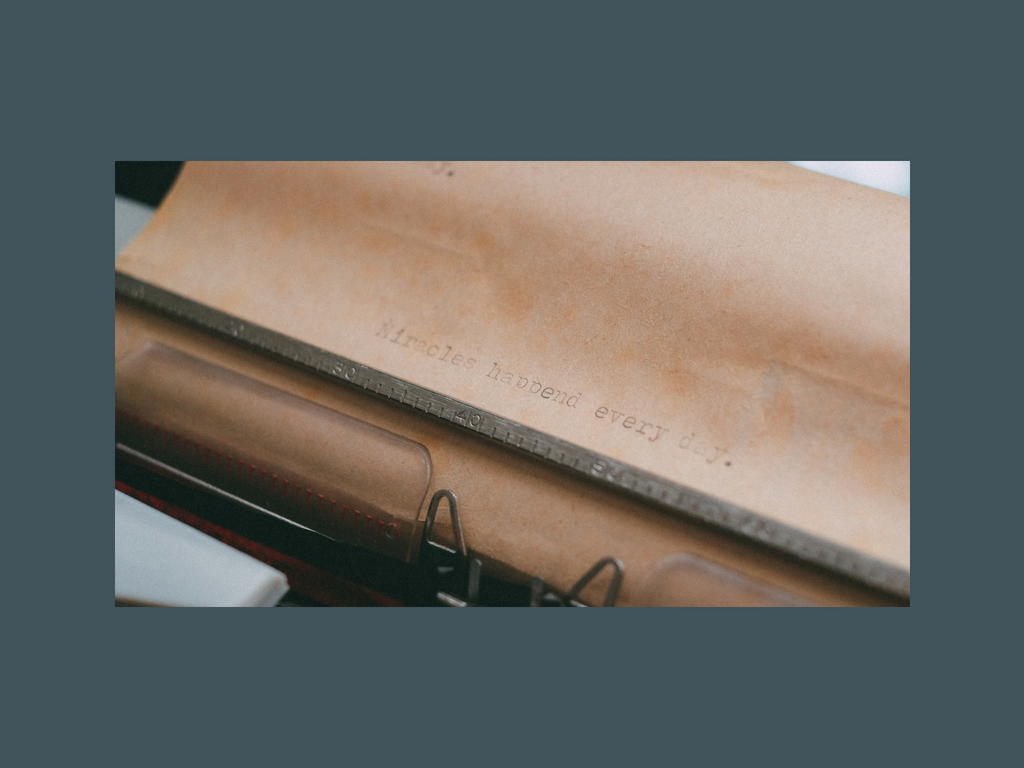 Як гумористичний прийом використовують і жартівливий опис термінів:“Вірус – одноклітинний організм, створений природою в нагороду людині за науково-технічний прогрес, зокрема за винайдення мікроскопа”
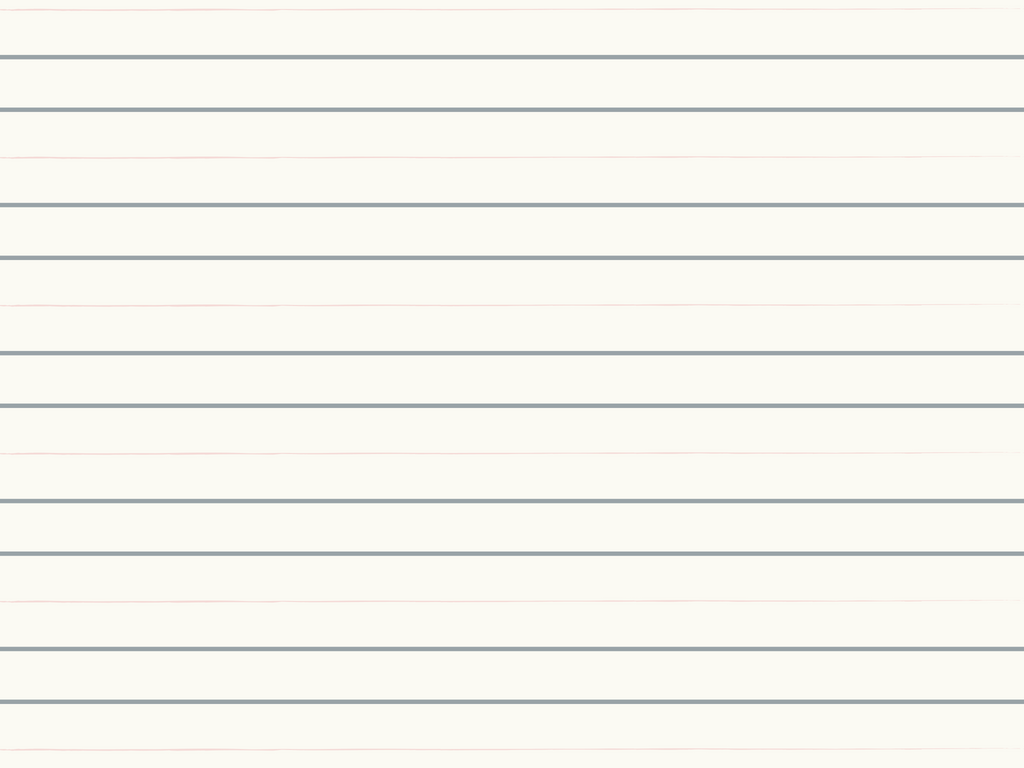 Канцеляризмице слова й вислови з офіційно-ділового мовлення, вжиті за його межами.Таке їх використання, особливо у мові ЗМІ, є небажаним, якщо воно не виправдане певною стилістичною чи естетичною настановою (тобто не є засобом мовної характеристики персонажа, засобом створення комічного ефекту).
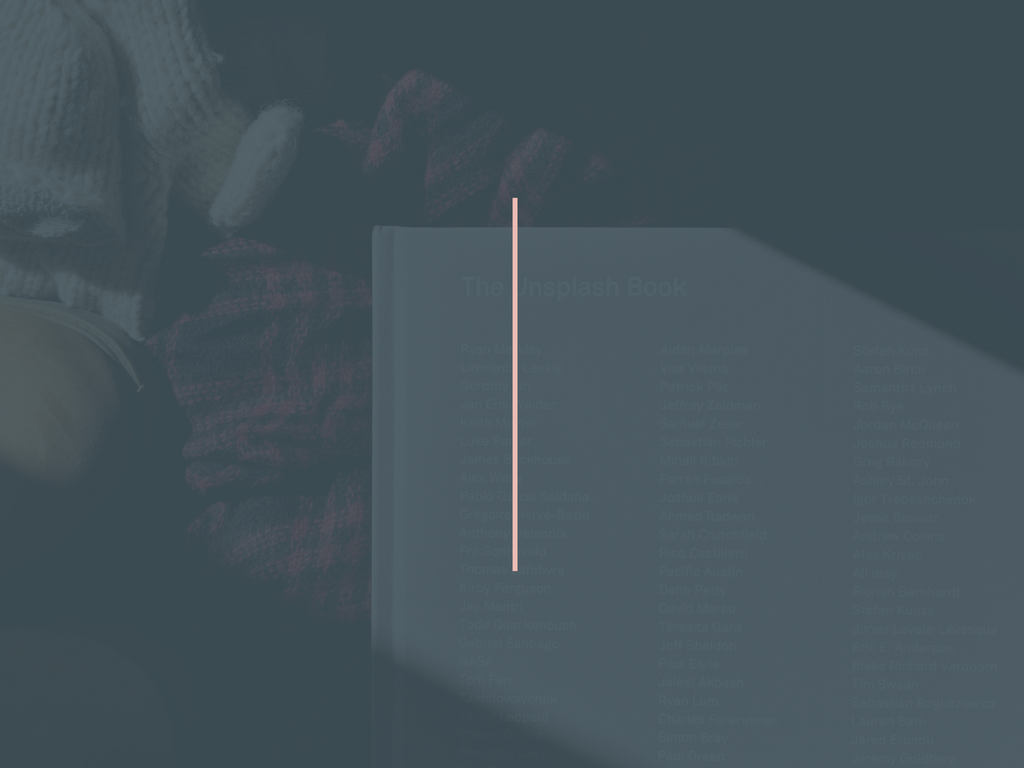 Ознаки канцеляризмів:
розщеплений присудок (виконати роботу);
скорочене означення (міндобрива, держзамовлення);
нагромадження віддієслівних іменників (виконання завдання з метою підвищення рівня задоволення потреб населення в наданні послуг з пошиття зручного взуття);
“нові прийменники” – прийменники, які походять від повнозначних слів, що втрачають своє лексичне значення (у питанні використання сировини, в силу складних обставин)
слова й звороти канцелярського стилю (мати місце, резолюція, акт набирає чинності).
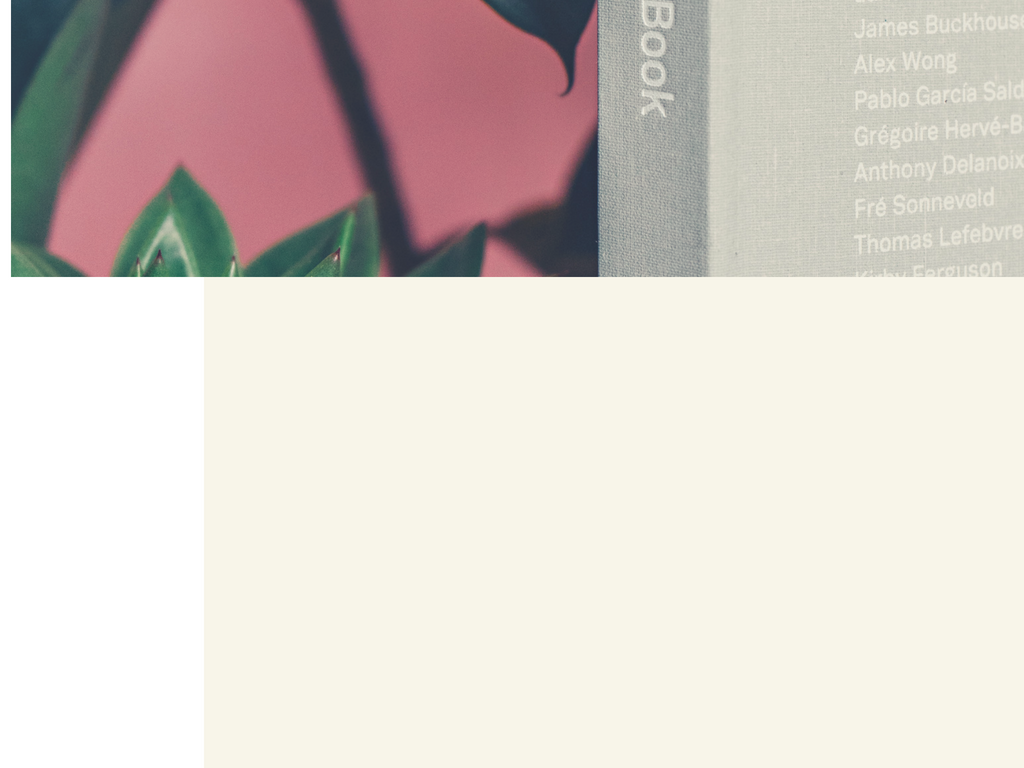 Способи уникнення канцеляризмів у журналістських текстах такі:
заміна розщепленого присудка простим дієслівним присудком (виконати роботу – зробити);
написання скороченого означення повністю (мінеральні добрива, державне замовлення);
заміна віддієслівних іменників дієсловами та дієприслівниками (виконуємо завдання для того, щоб повніше задовольнити потреби населення в зручному взутті – або для того, що населення ходило в зручному взутті тощо);
заміна “нових прийменників” простими, непохідними прийменниками (у використанні сировини; через складні обставини).
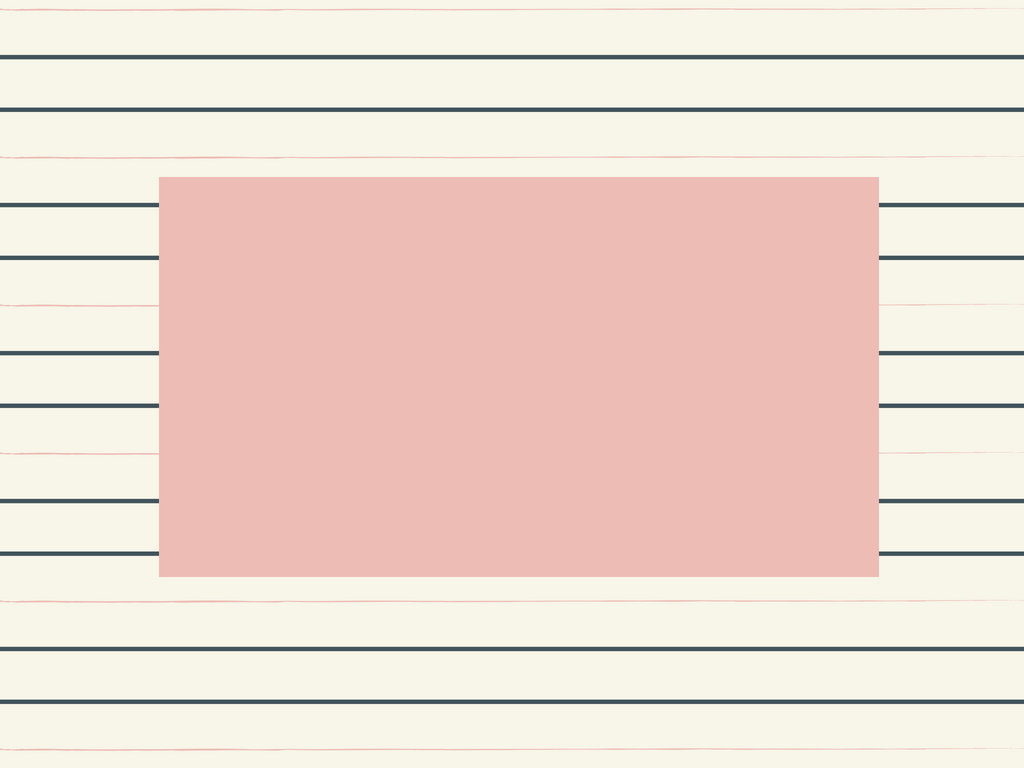 Штампимовні звороти, що багато разів механічно повторюються без творчого доопрацювання, внаслідок чого послаблюється їх лексичне значення та стирається експресивність.
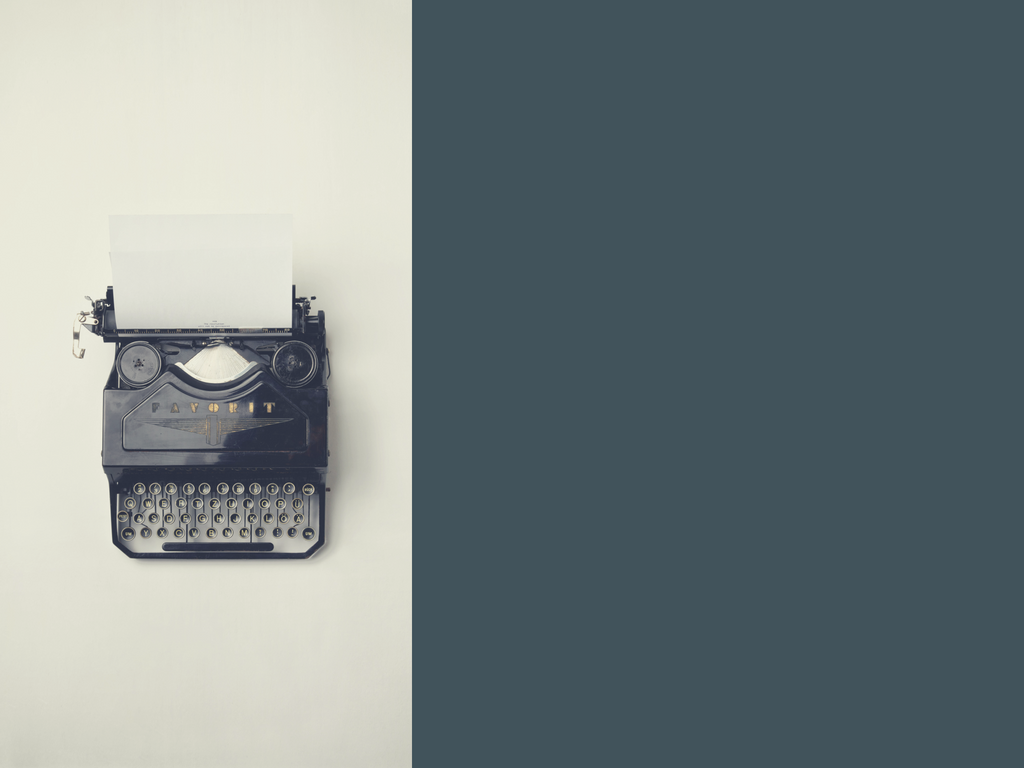 Ознаки штампів:
універсально-загальні слова, які є замінниками конкретних і не несуть в собі інформації (дещо зроблено);
слова-супутники, “парні слова” (активна, дійова допомога; гостра критика; гарні успіхи);
слова й вислови зі стертою образністю (біле золото, чорне золото).
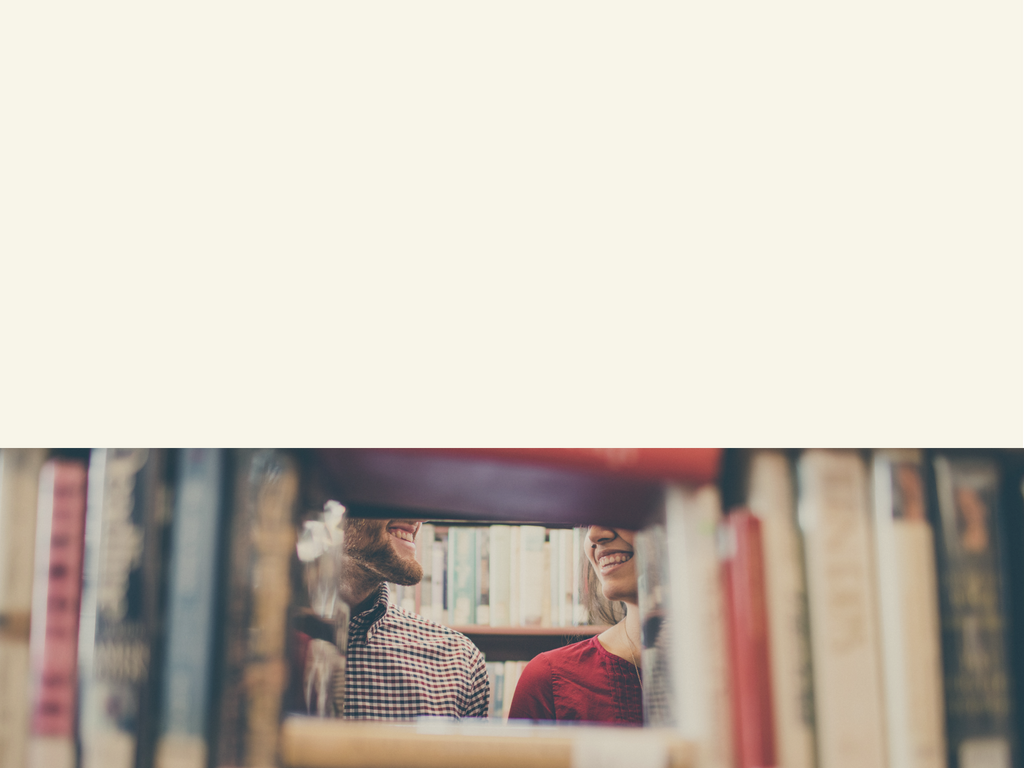 Стереотипстійкий образ соціального колективу, який проектується на уявлення про окремого представника групи. Проблему стереотипу вивчають у різних дисциплінах – соціології масових комунікацій, соціальній психології, теорії дискурсу, риториці. Це явище водночас соціальне, мовне, текстове і ментально-психологічне.
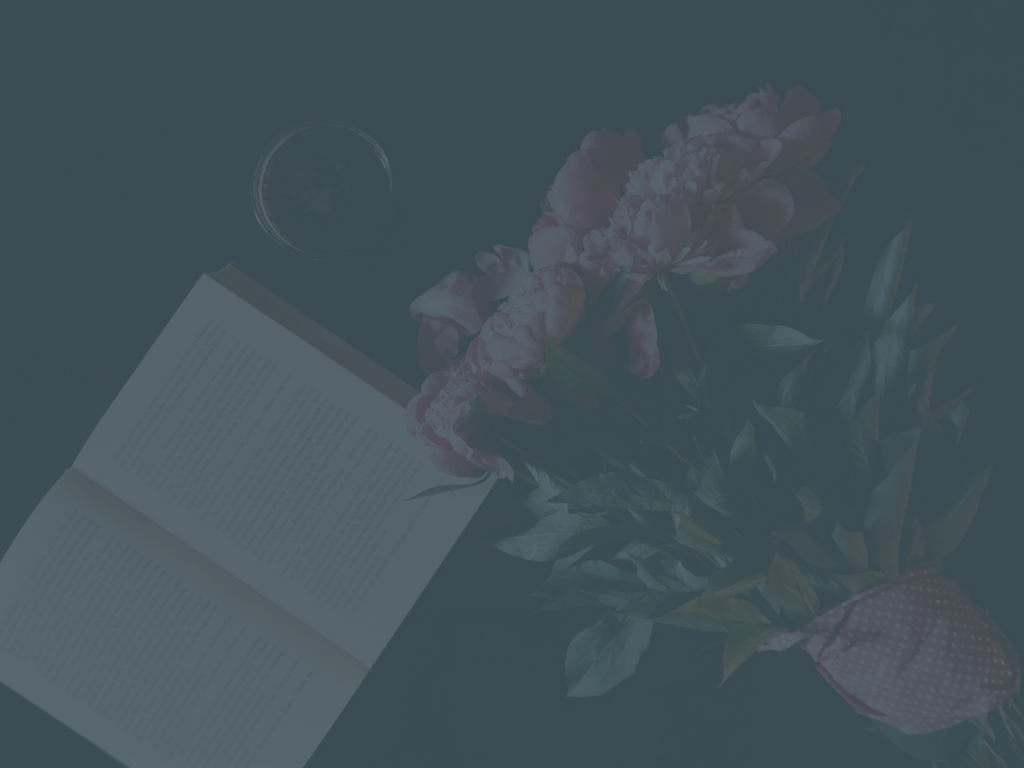 Стереотипи можуть бути позитивними (добрий, відданий сімейний лікар), негативними (безпринципний, продажний політик) чи змішаними (сумлінна, але старомодна вчителька).До обов'язкових характеристик стереотипів належать стійкість, вибірковість, емоційна наповненість.Через серії цілеспрямованих по­вторень засоби масової інформації легко досягають ефекту оцінних узагальнень: палестинець – терорист,американець – обмежений прагматик,українець – бідний і корумпований.
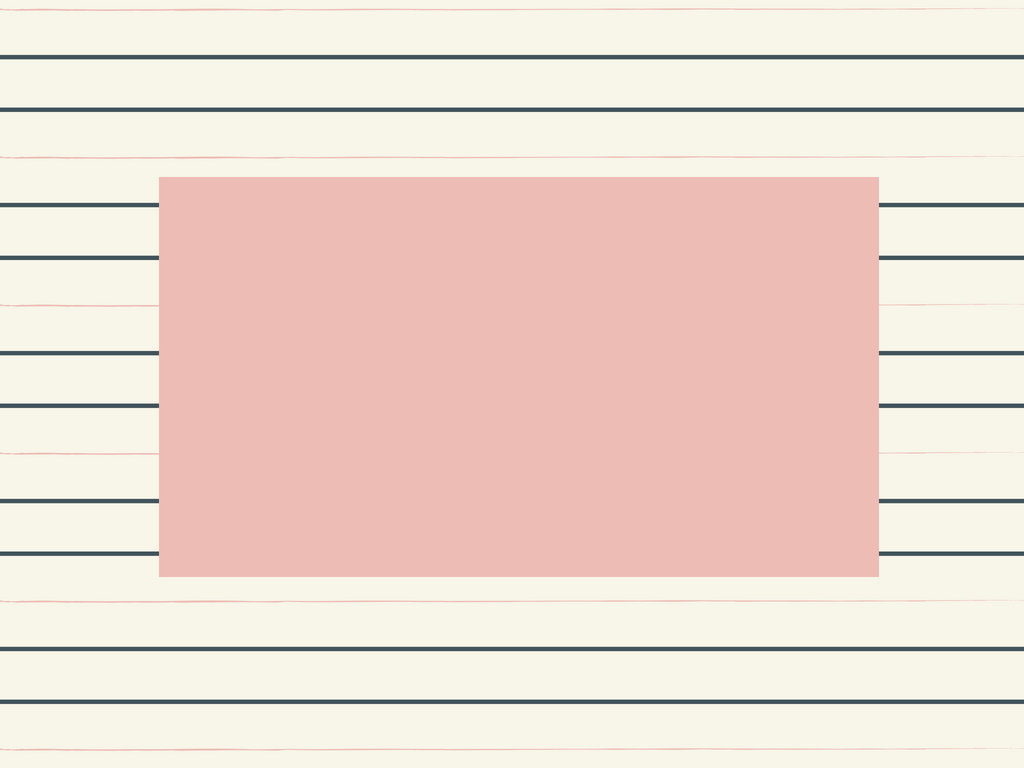 Відповідно до основних параметрів індивідуальної та соціальної ідентифікації,  розрізняють національні, соціальні, гендерні, професійні та вікові стереотипи.
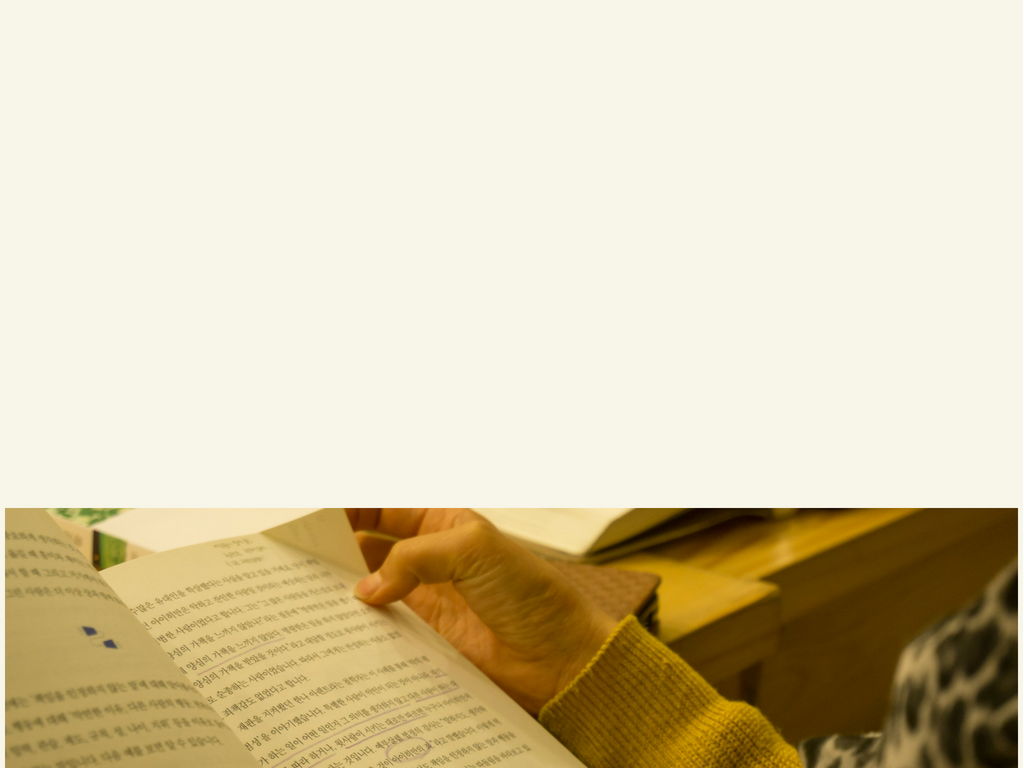 Учені звертають увагу на:
поверховість стереотипних уявлень;
одновимірність характеристик
упереджений принцип відбору фактів;
суб'єктивне фокусування інформації; 
універсалізацію, гіперболізацію певної ознаки;
 спрощеність у системі зв'язків стереотипного образу і, отже, програмовані ним неадекватні  дії.
Стереотипи і упередженнярозрізняють за ознакою переваги пізнавального чи афективного складника у формуванні уявлень:упередження – це насамперед “афективна настанова” стосовно соціального об'єкта, негативно забарвлена “соціальна емоція”. Упередженнягенератор емоційного ставлення – закладає певні характеристики: “войовничі та агресивні чеченці”, “професор Д., носій світлих ідей із країни духовного мороку”, “фемінізм — це агресивний диктат меншості”.
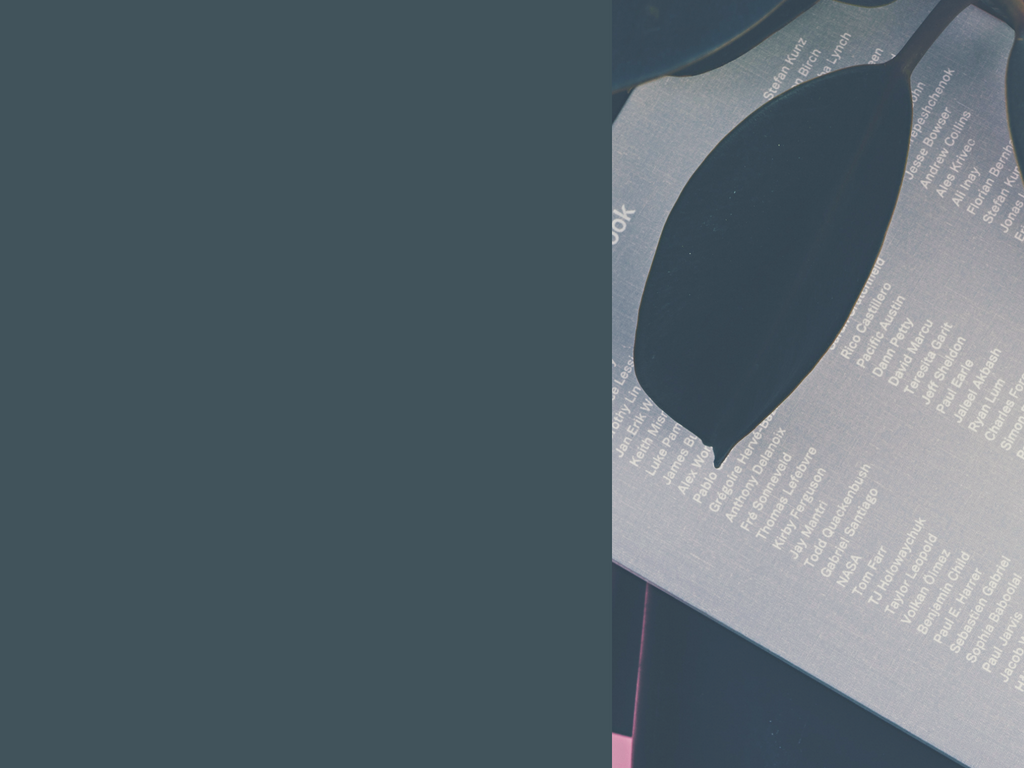 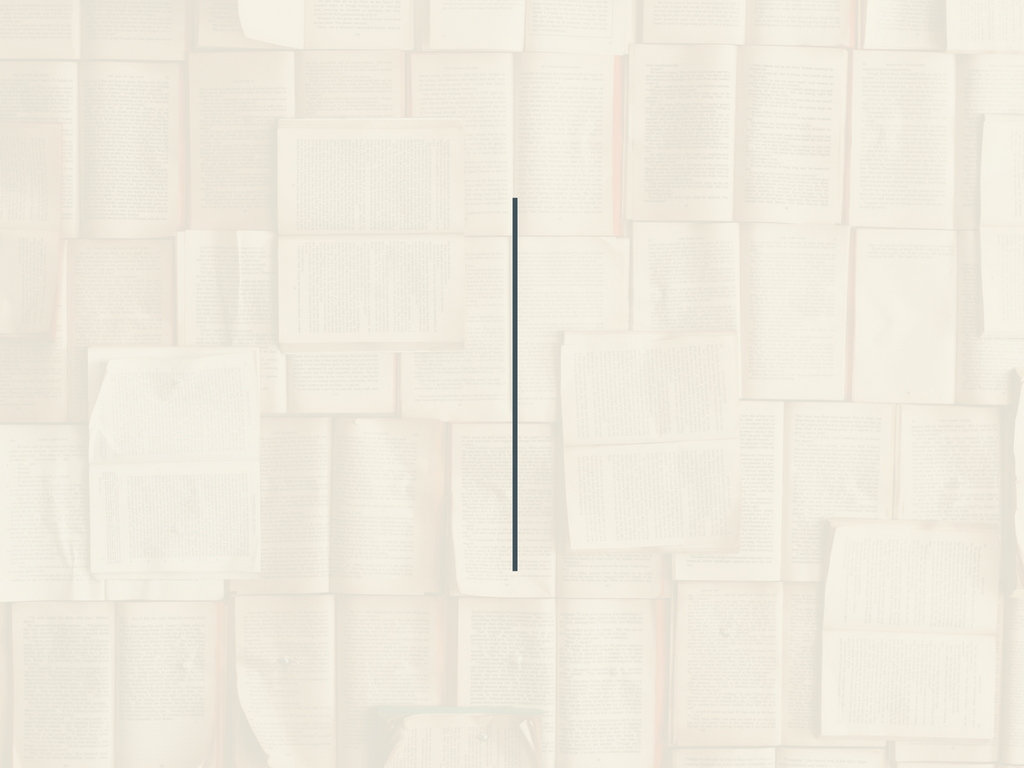 Виникнення стереотипів пов'язують із органічною основою пізнавальної здатності: “вони закорінені у самій природі того, як знання здобувають і викорис­товують, тобто у звичних і обов'язкових операціях обробки інформації”.
Пізнавальна обмеженість – наслідок недосконалості людського мозку, який, не маючи можливості охопити все, працює за принципом фрагментарності, випадкових асоціативних зв'язків, та в умовах повної відсутності уявлень про своє походження та фінальне призначення.
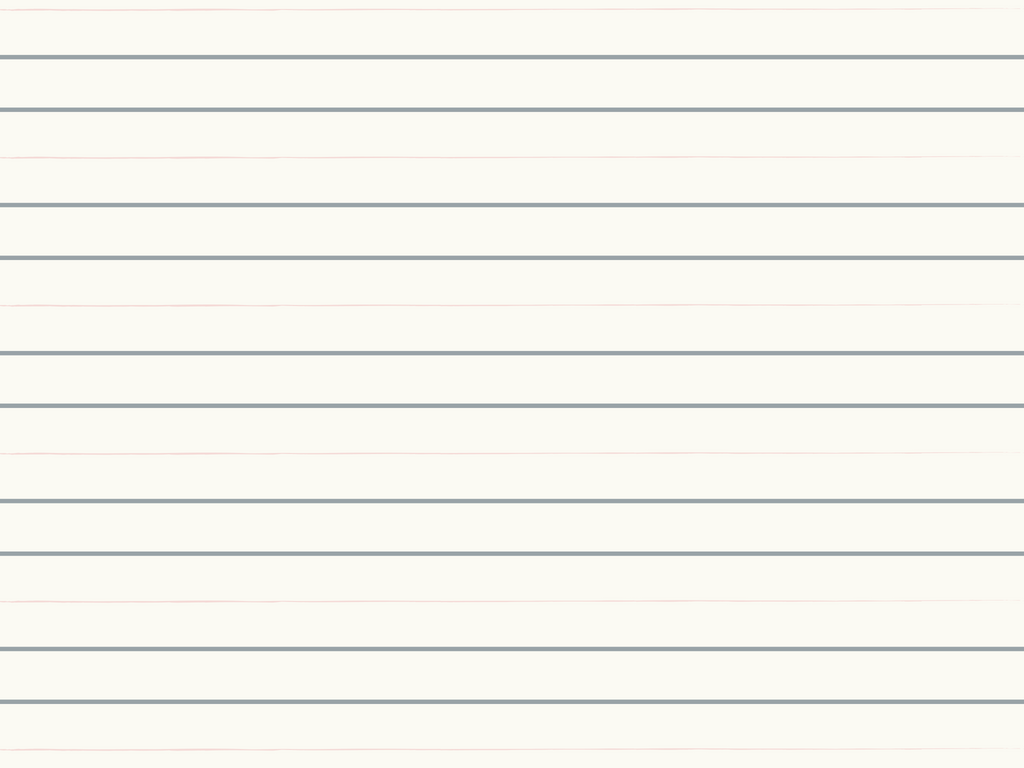 Характеристики стійких груп легко передбачувані:німецькі - "дисципліна", "якість";японські - "технологія", "ввічливість";французькі - "парфуми", "кохання";іспанські - "колорит ", "темперамент ", "романтизм".
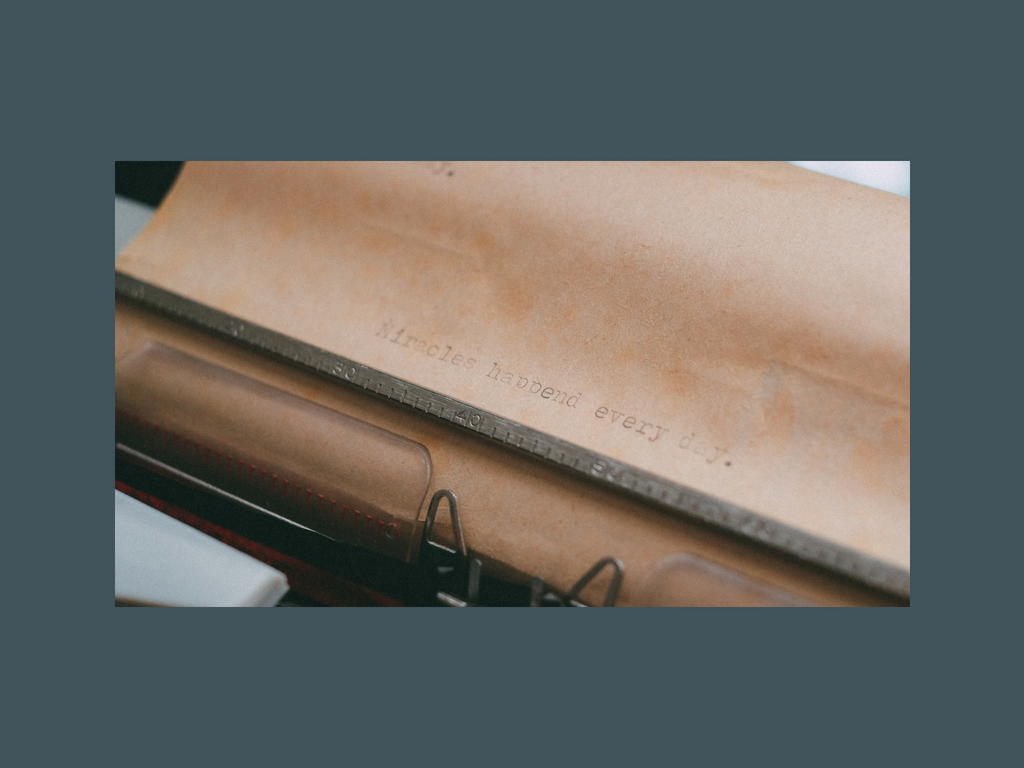 Сучасна реклама активно використовує культурні стереотипи і долучається до їх творення:"французька вишуканість", "німецька якість", "класична стриманість британської натури", "відкриті, комунікабельні італійці", "надійність та точність – фірмовий знак Швейцарії".
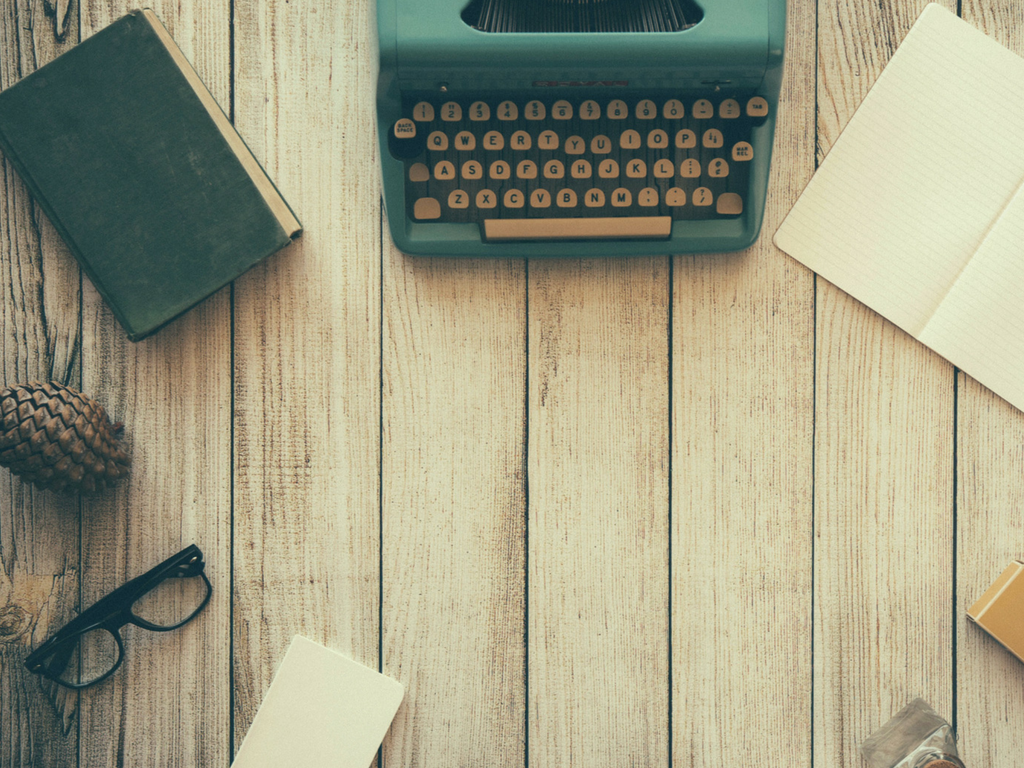 Існують лаконічні, компактні, але дуже впливові жанри популярної культури, які надають стереотипам, зокрема етнічним, справжньої масовості.Це, напр.,  анекдот.
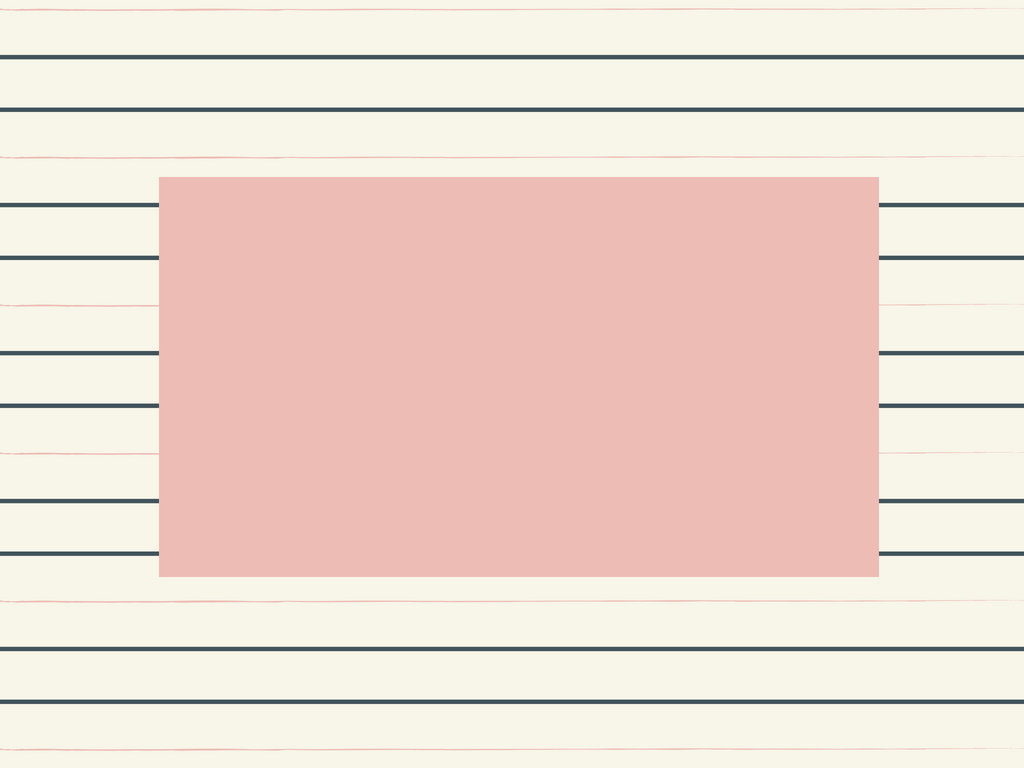 Уявлення однієї етнічної спільноти про іншу називають гетеро-стереотипами, а уявлення народу про самого себе – автостереотипами.
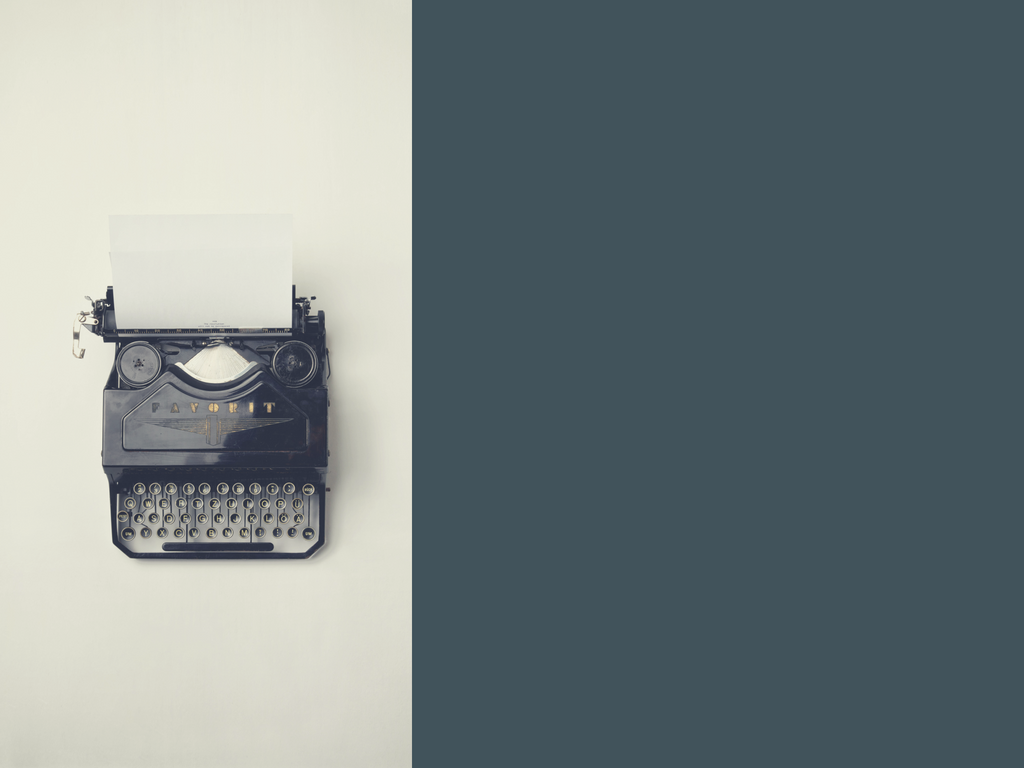 Більш чи менш стереотипна орієнтація може залежати від жанрових рамок твору і завдань автора.

Типові заголовки країнознавчих матеріалів:
"Спагеті, піца і футбол — ось що цікавить пересічного італійця";
"Бразилія - країна шаленого карнавалу і запальної самби";
"Прага - столиця пива та кохання"; 

типовий анонс французького кіно:
“Франція - це країна кохання, гарних і звабливих жінок, дорогого і достойного вина і, зрозуміло, батьківщина справжніх французьких парфумів"; 

типові ремарки у публікаціях на теми поп-культури:
"Ви звернули увагу на цьогорічні заставки? Горілку, лазні та мобільні телефони - гордість Фінляндії - у них показали тільки по разу".
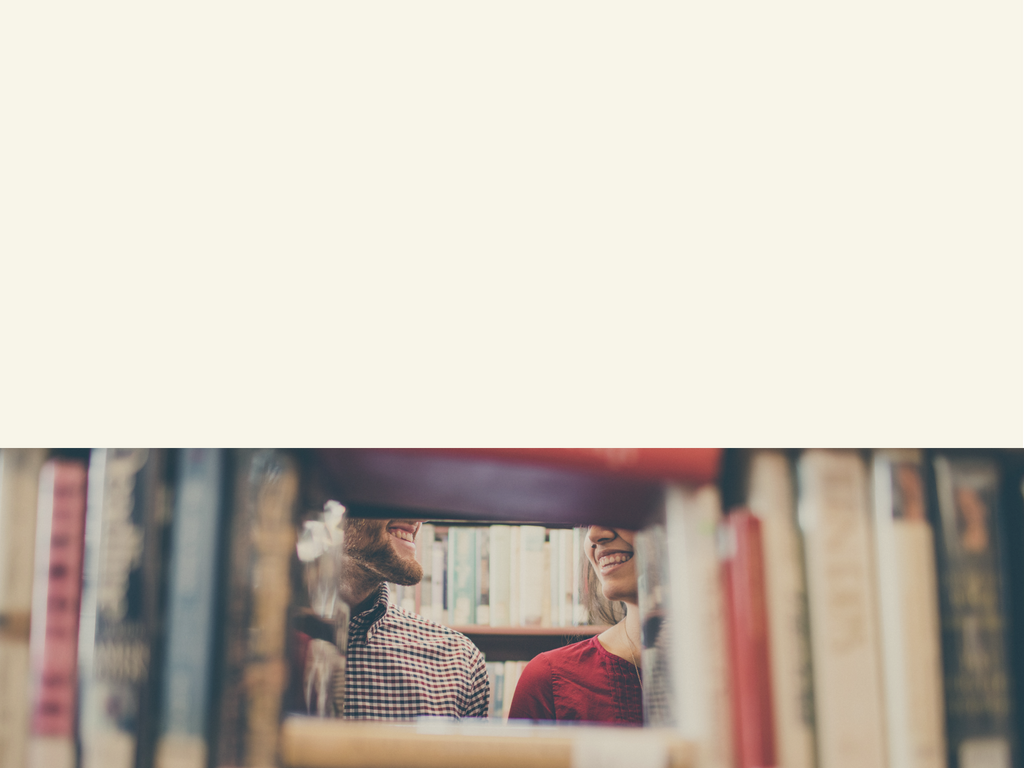 Яким чином стереотип впливає на сприйняття нової інформації?
Умовно можна виділити декілька варіантів:
автор обирає стереотипну манеру змалювання культури та її представників;
зроблено корекції, уточнення стереотипу;
журналіст робить акцент на індивідуалізованому зображенні факту, коли він не вписується у ряд серійних випадків;
критика стереотипу є основним комунікативним наміром автора, який спрямований на зміну громадської думки.
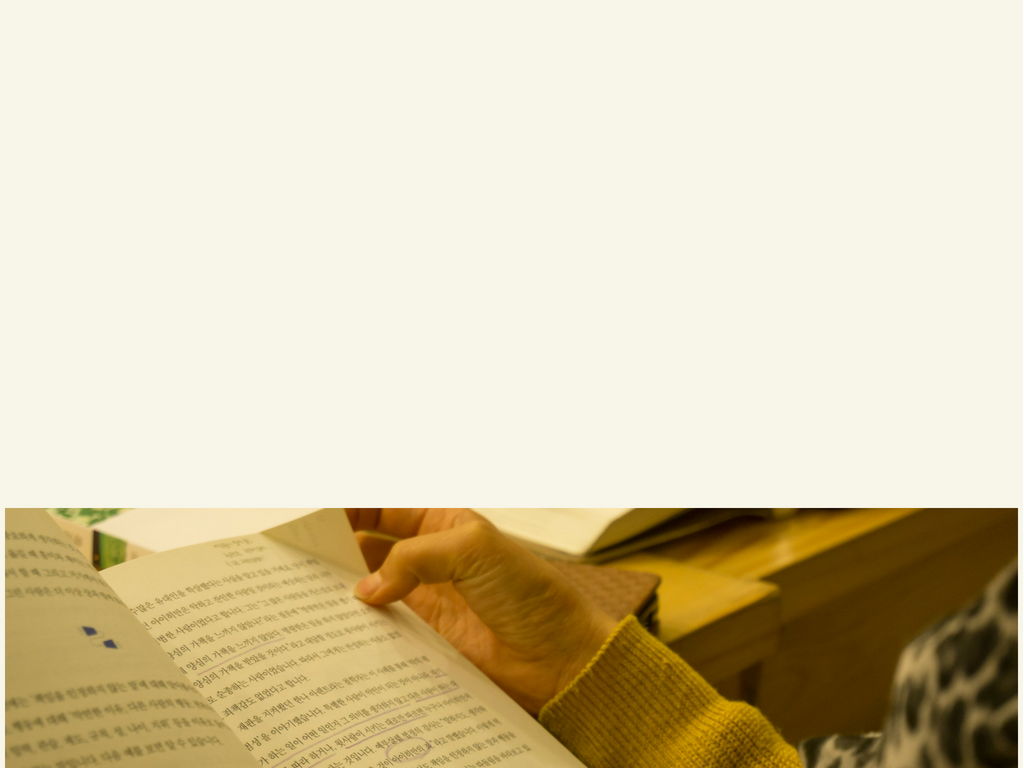 Масова комунікаціяідеальний засіб вдосконалення соціального знання, а отже – безперервного процесу корекції стереотипів.
Так, аналізуючи факти колективної чи особистої історії, автор використовує пряме протиставлення стандартній моделі ситуації:
“прийнято думати, але..", “вважають, але насправді.."; “DJ Dave зовсім не нагадує розтиражований фільмами та анекдотами стереотип естонця - блондинистого, здоровенного і трохи загальмованого".
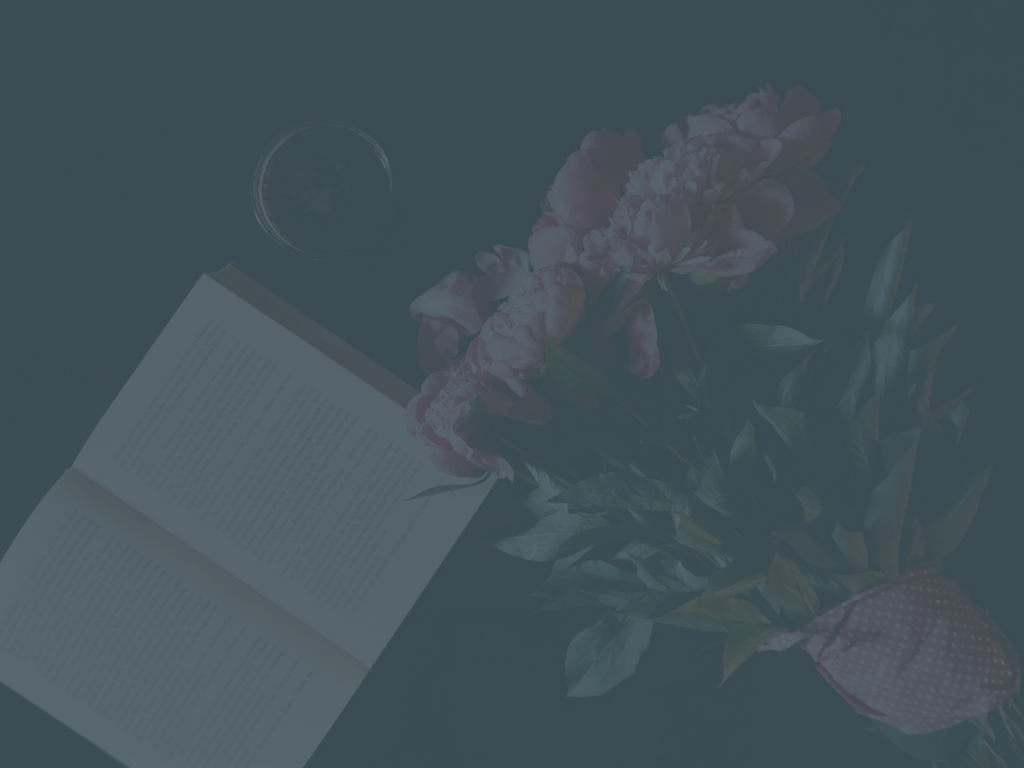 Стереотипний образ стає  виразом необгрунтованої, поверхової "думки", якій протиставляються "факти".

За принципом протиставлення стереотипу і "реальності" створюють анонси статей:
"Упродовж певного часу письменниця мандрувала Німеччиною - проте не тією країною глянцевого добробуту й ідеального порядку, яку ми щодня бачимо з телеекранів, а справжнісінькою глибинкою".
Поширенню стереотипів протистоять такі стратегії:
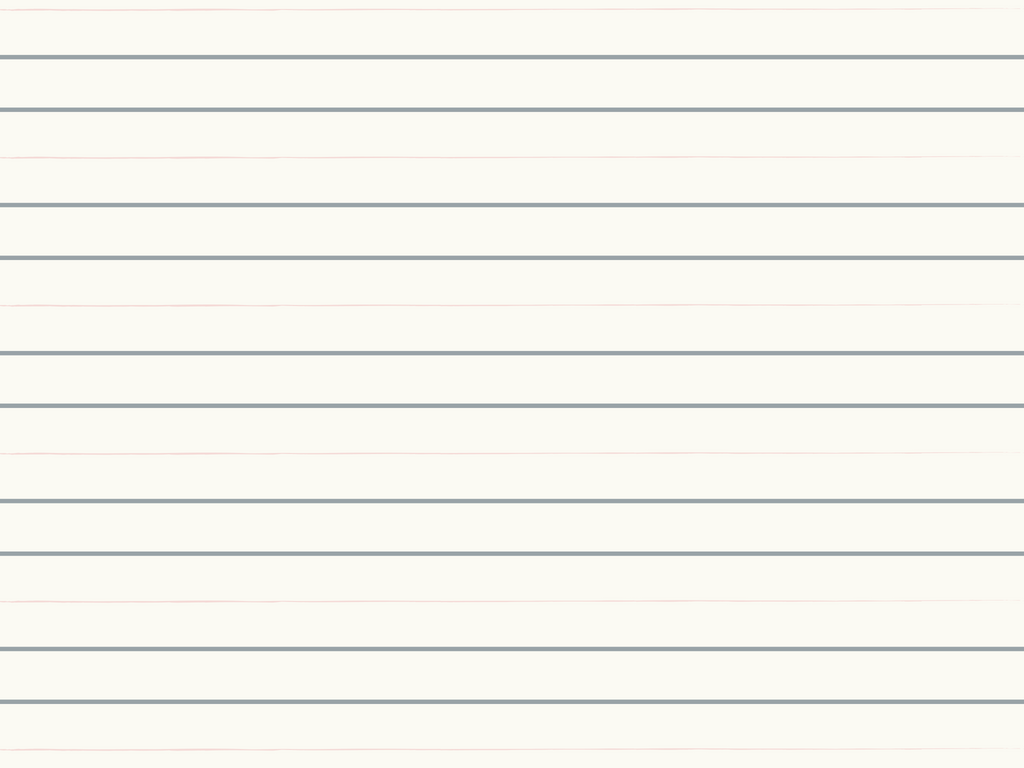 критика соціальних інститутів, які сприяють закріпленню упереджень;
пропагування моделей толерантності, мультикультури, громадянського суспільства;
поширення етики терпимості і гуманності на противагу категоріям домінування;
опрацювання юридичних гарантій і громадянських норм рівності у тендерній, со­ціальній, національній сферах;
публічний аналіз (зокрема й через медіа) фактів дискримінації меншин.